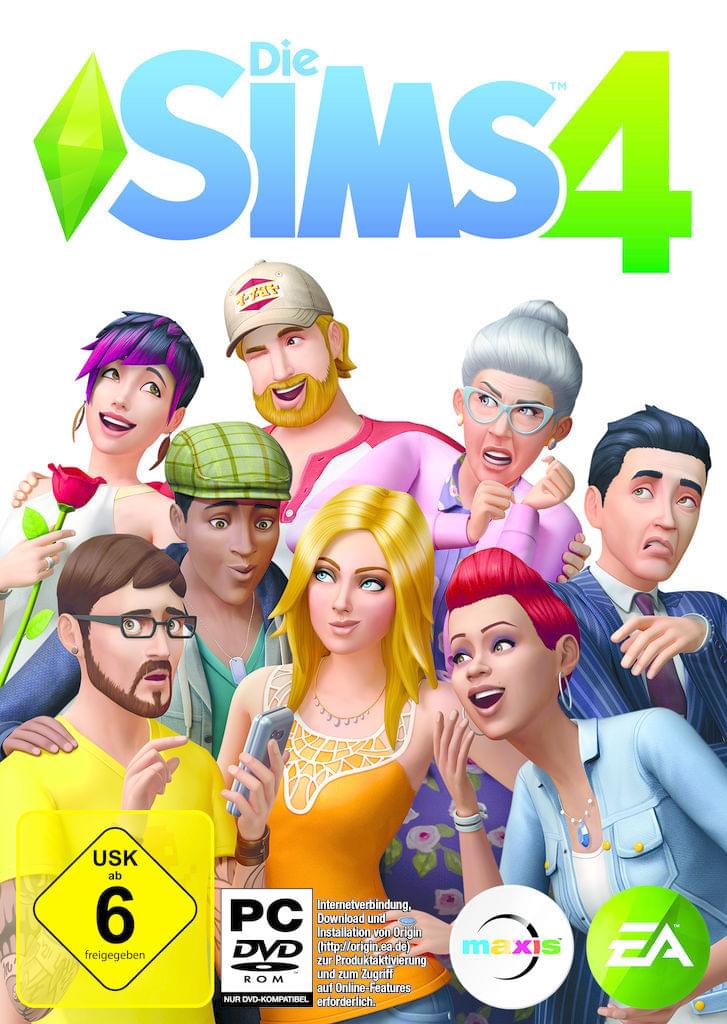 SIMS-FAMILIEN
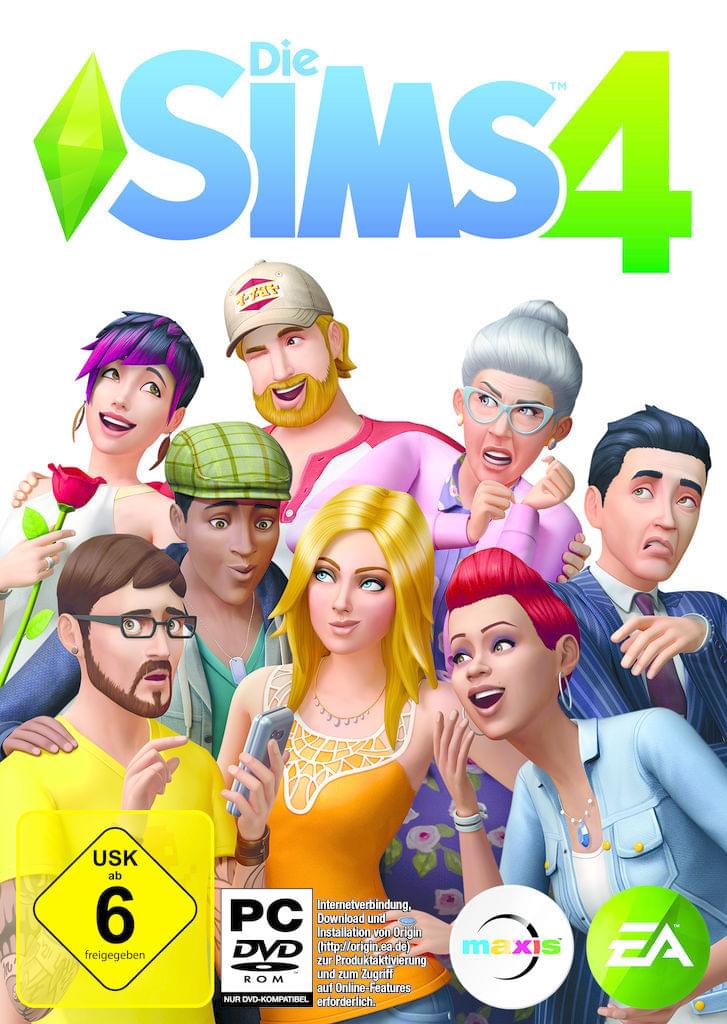 6
4
7
8
5
2
1
3
 Der Sims Nummer 1 ist / hat …
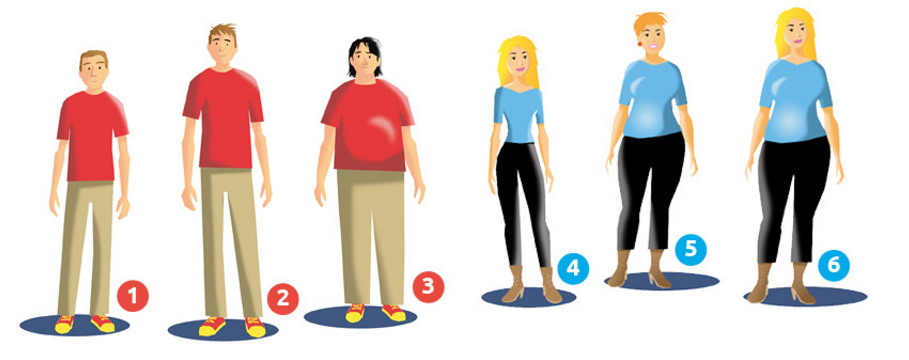 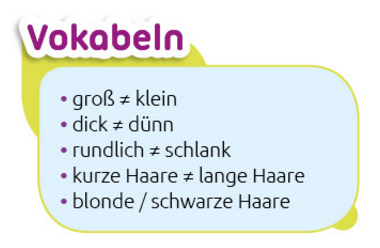  Der Sims Nummer 1 ist / hat …
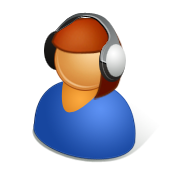 Hör gut zu!
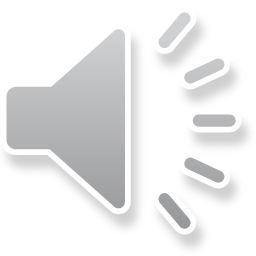  Mach dir Notizen über Ines’ und Nicos Sims!
Ines’Sims
Nicos Sims
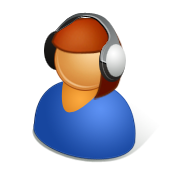 (Übungsheft Seite 21)
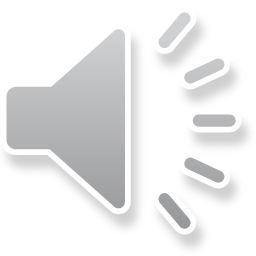  Hör zu. Korrigiere und ergänze die Notizen über Ines’ Sims.
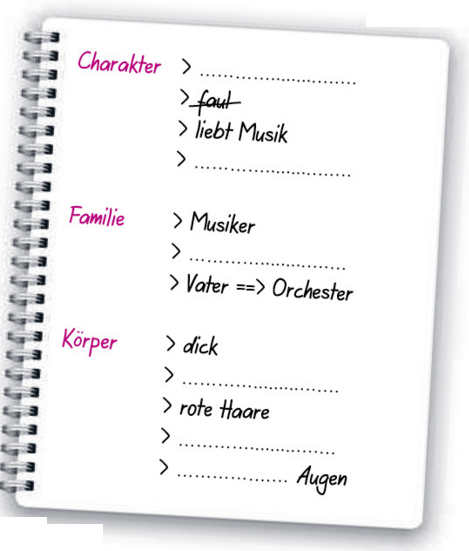 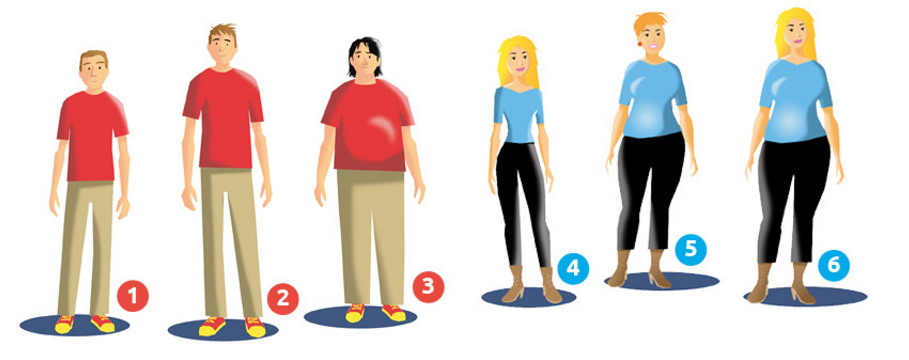  Wer ist Ines’ Sims? Stelle Ines’ Sims vor.
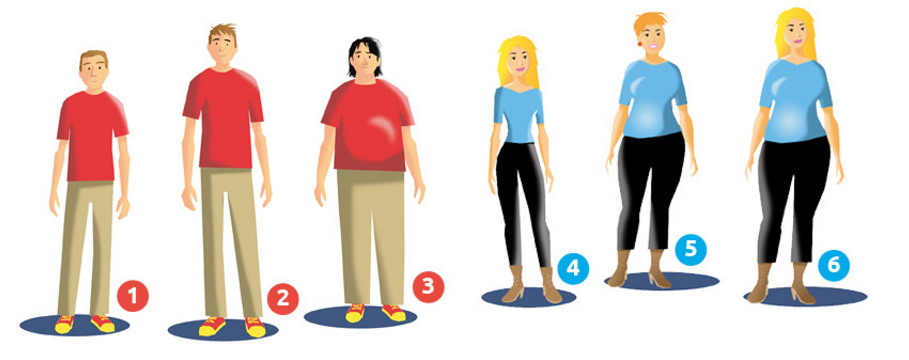 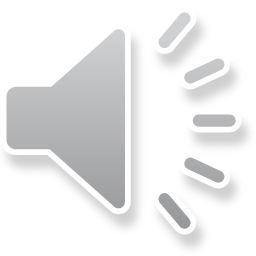  Hör zu. Mach dir Notizen über Nicos Sims.
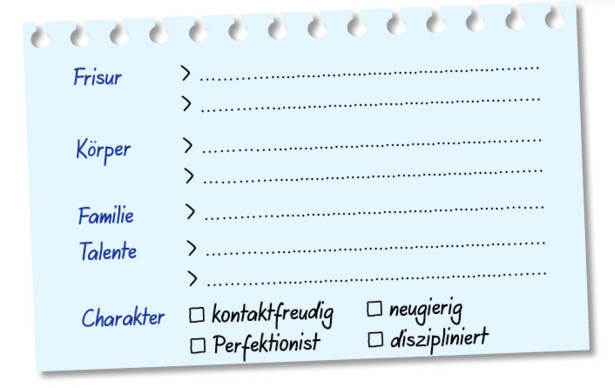 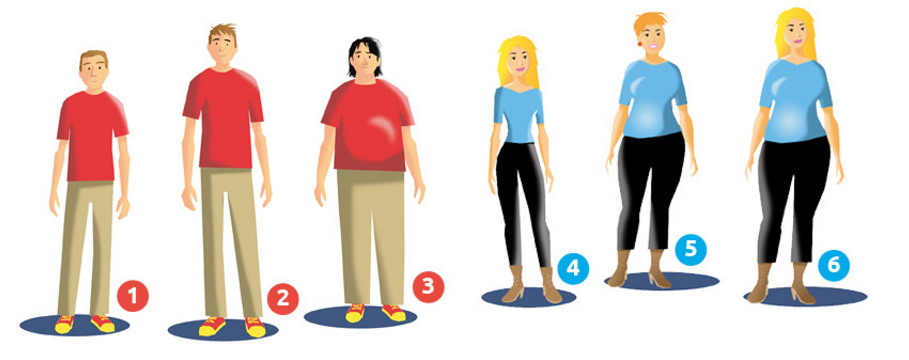  Wer ist Nicos Sims? Stelle Nicos Sims vor.
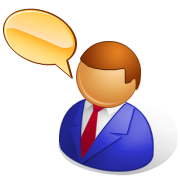  Denk dir einen Sims aus. Stelle ihn deiner Klasse vor!
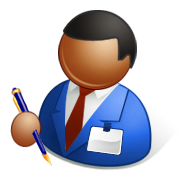 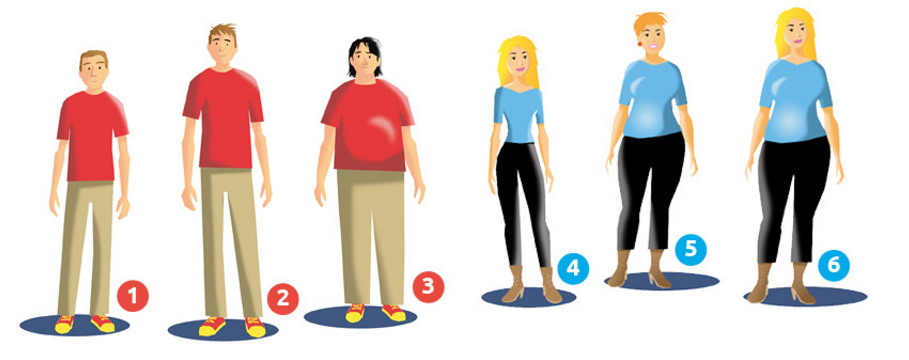  Mein Sims ist …
 Mein Sims hat …
 Mein Sims kann …